North Coast Arts Integration Project
KTJUSD April 28, 2015
Curate a show
Curators select and arrange artworks to inform and inspire people.
Many exhibitions are organized around a theme.
Most shows have a curator’s statement explaining the thinking behind their selection.
H
Collaborate to sort and select images for a small exhibition based on a theme of your choice.
Exhibition themes
Elements of art such as color, line, shape, texture, value
Objects and what they say about us
Relationships, types of love, emotion
Identity: what does the art tell you about the artist or yourself?
Place: What do our surroundings communicate?
Content specific theme: cells, federalism, greek gods
Explore and extend: would you change your theme now?
B
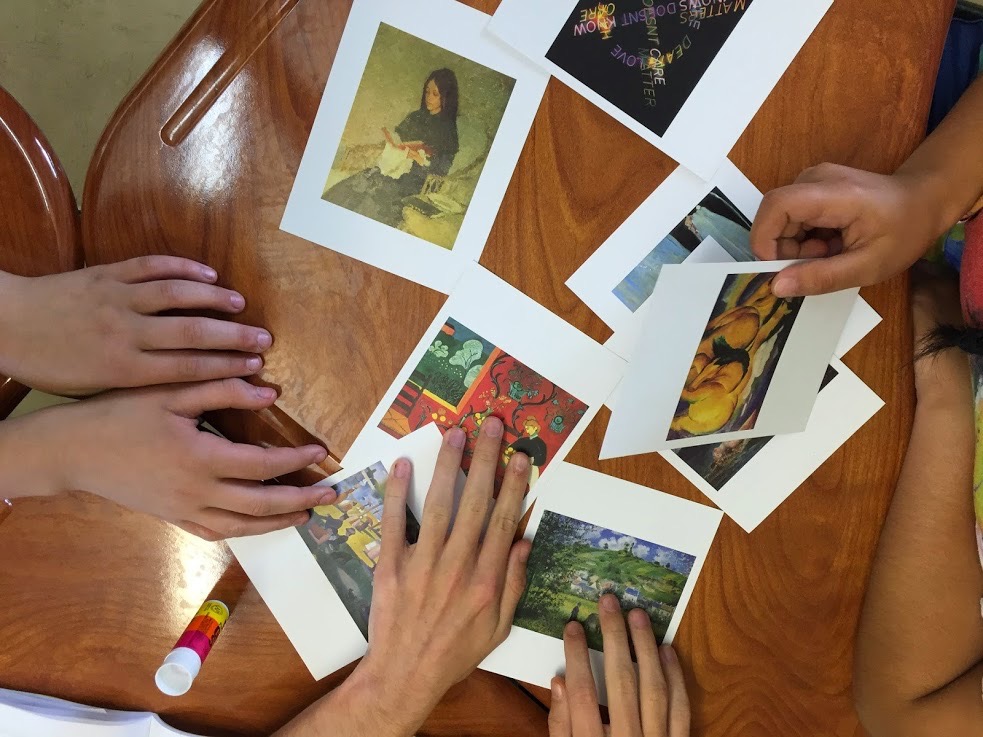 Share your show
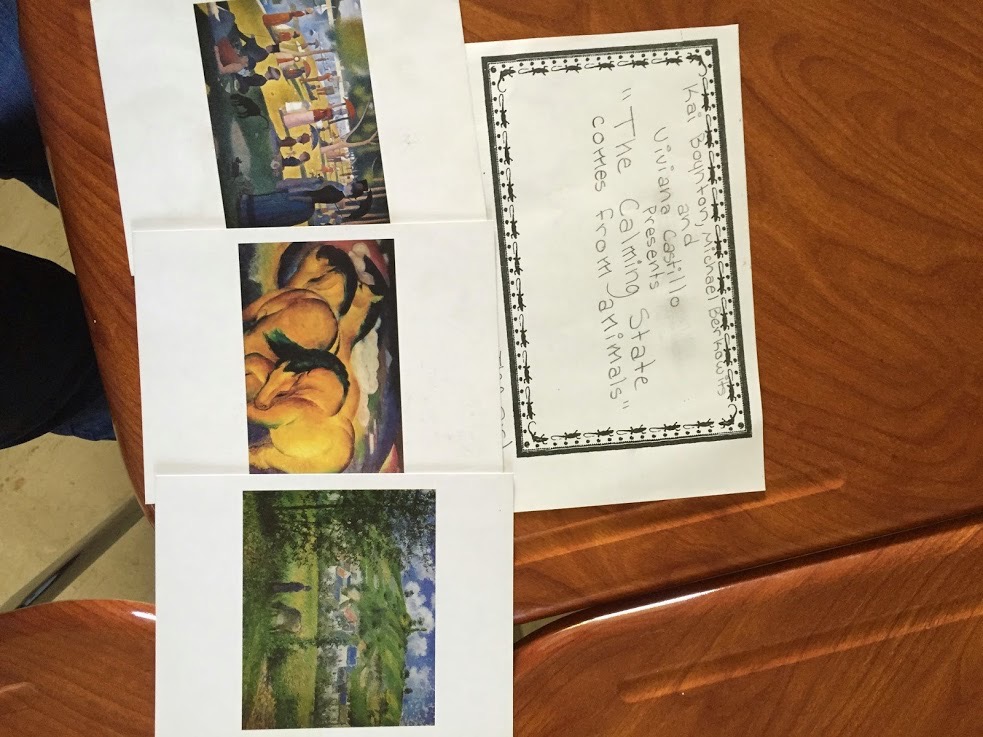 Zane Middle School
student group

“The calming state comes from animals.”
H
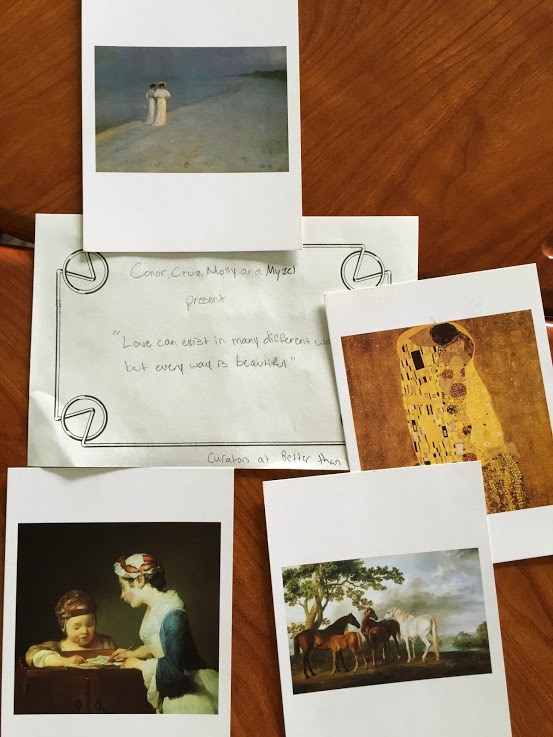 Zane Middle School
student group

“Love can exist in many different ways, but every way is beautiful.”
H
Speaking and Listening Anchor Standards #1, 2, 4
Participate in a range of conversations with diverse partners
Integrate and evaluate information presented visually and orally
Present information so that listeners can follow the line of reasoning and organization
H
Binders
H
Today’s agenda
Introducing the Triple P lesson objective
H
oint
ath
roduct
H
B
10 x 2
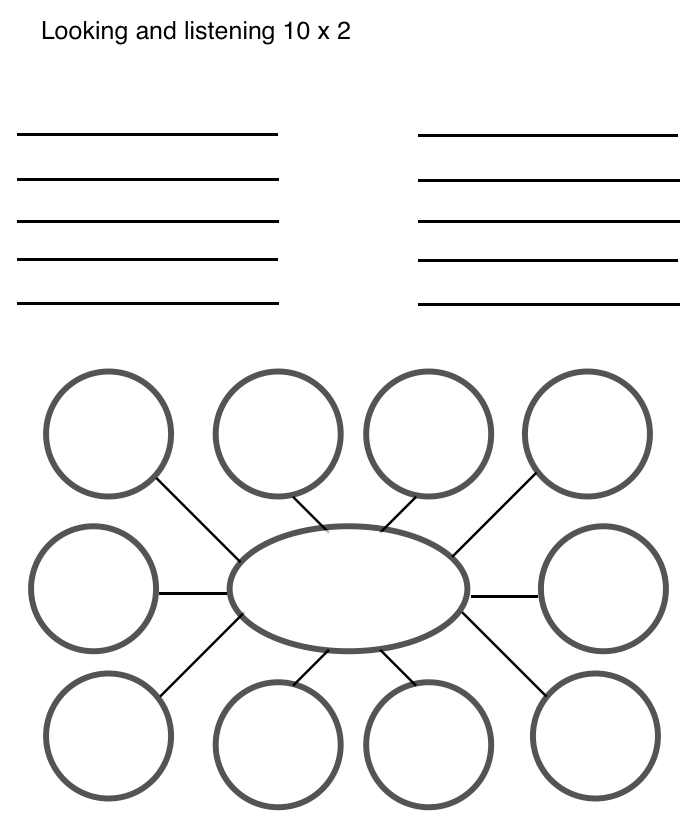 Make a list of 10 words or phrases to describe things you see.
Look carefully at the artwork for 30 seconds.
Share your words.
B
Carmen Lomas Garza
Carmen Lomas Garza The Fair at Reynosa  1987
Evert Collier, Körül
1699
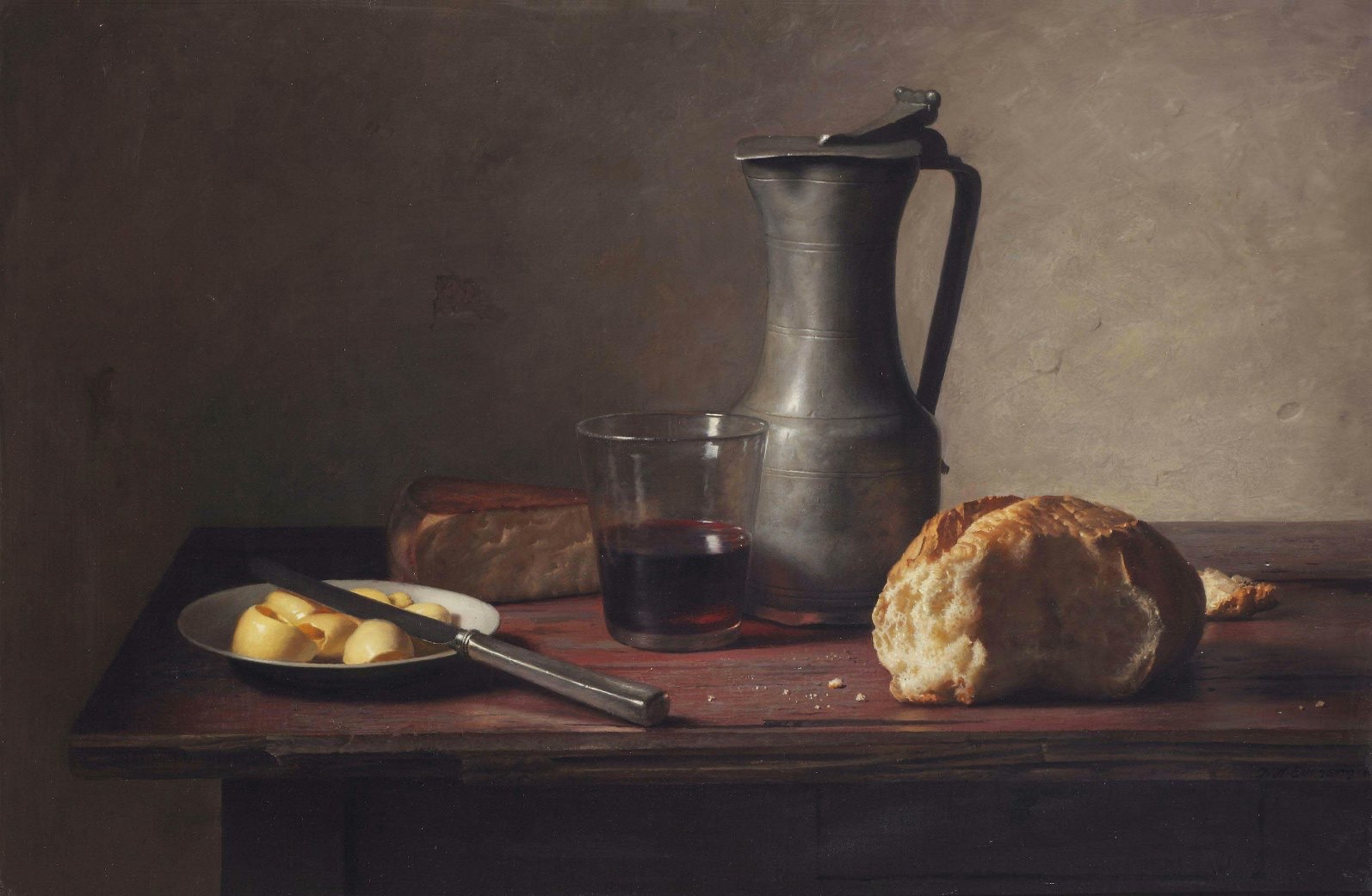 'A still life with cheese, bread, butter and wine'  
Jan Eversen (Dutch painter, 1963)
H
Field Test
Choose 2+ Artful Thinking Strategies to use in your classroom
Choose core topic for each 
Choose image for each
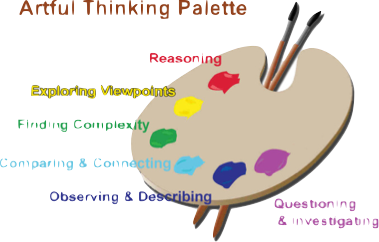 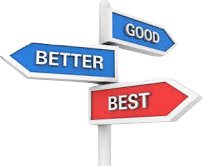 H
Think, Ink, Pair, Share
What have you tried?
What was great about it?
What would you do differently next time?
Where can you see it going?
H
What does 
arts integration look like in schools?
B
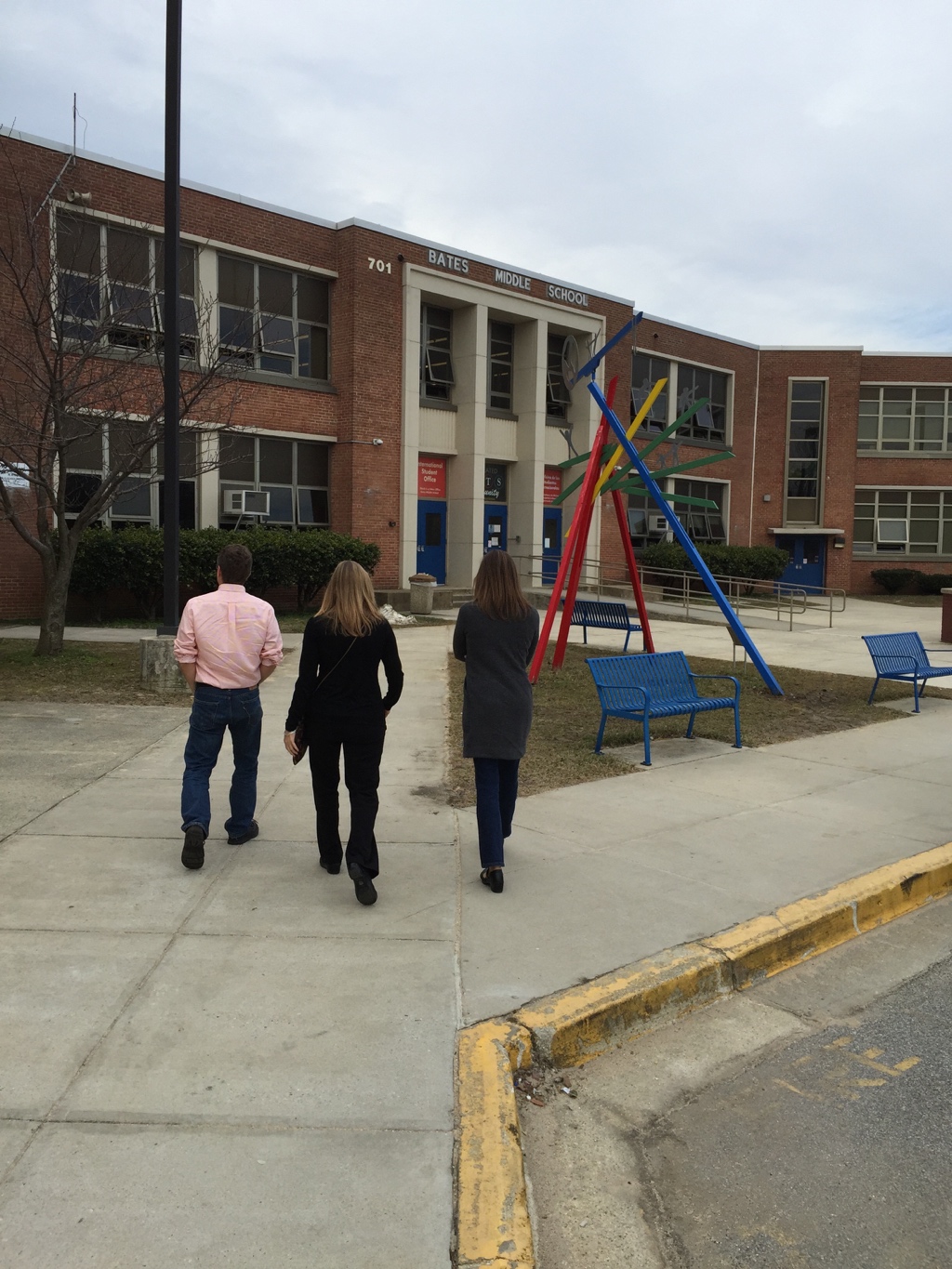 B
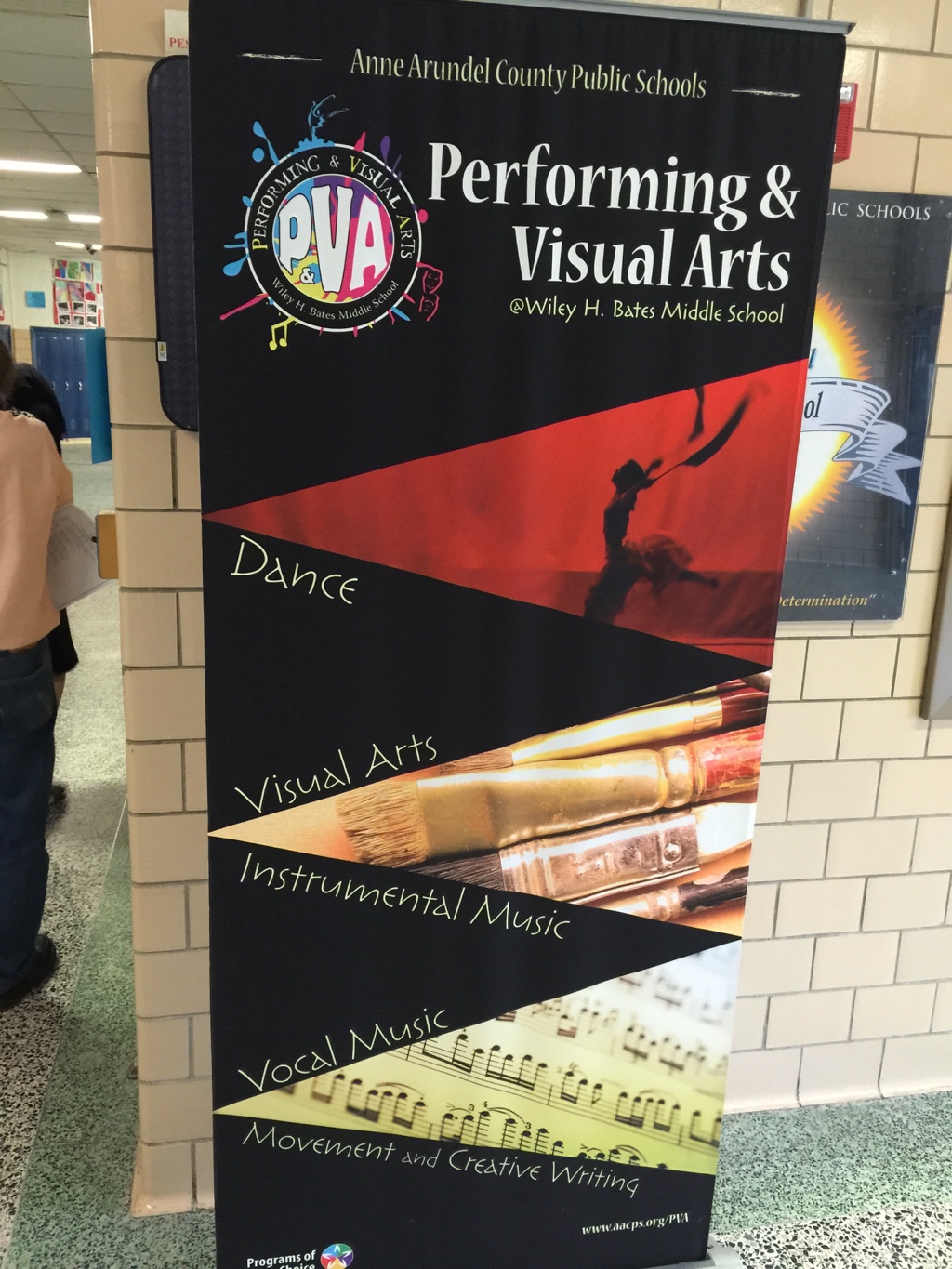 B
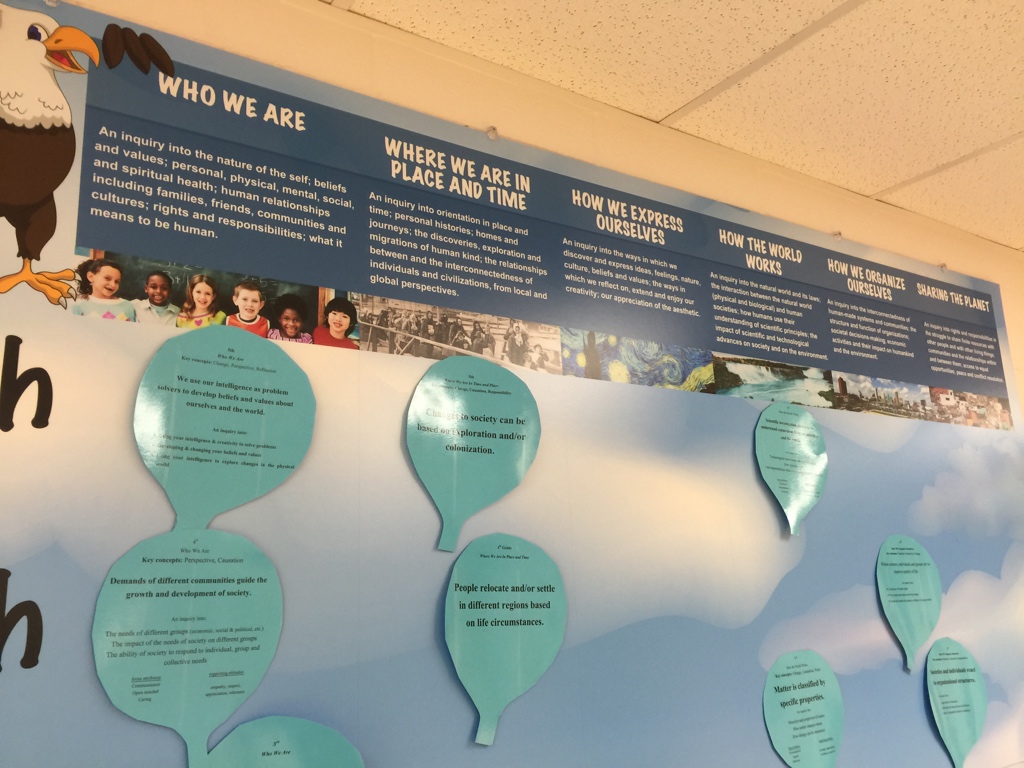 B
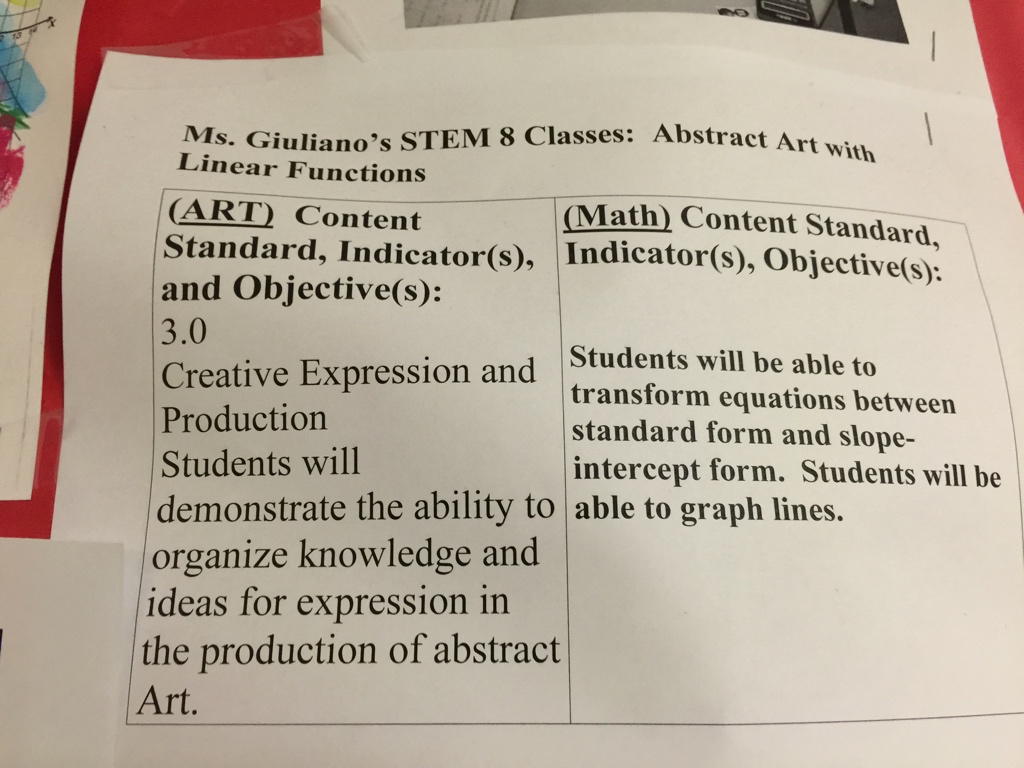 B
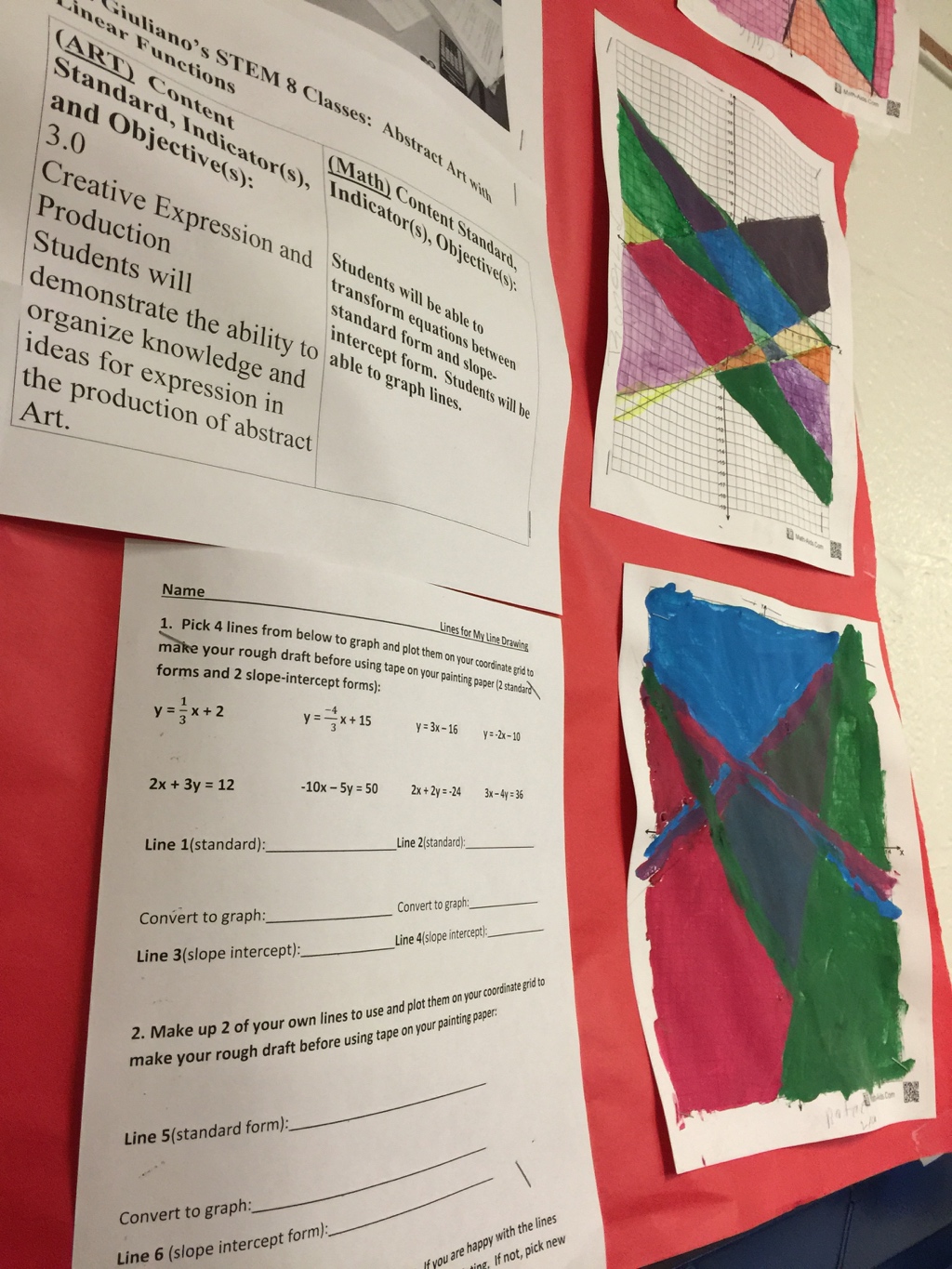 B
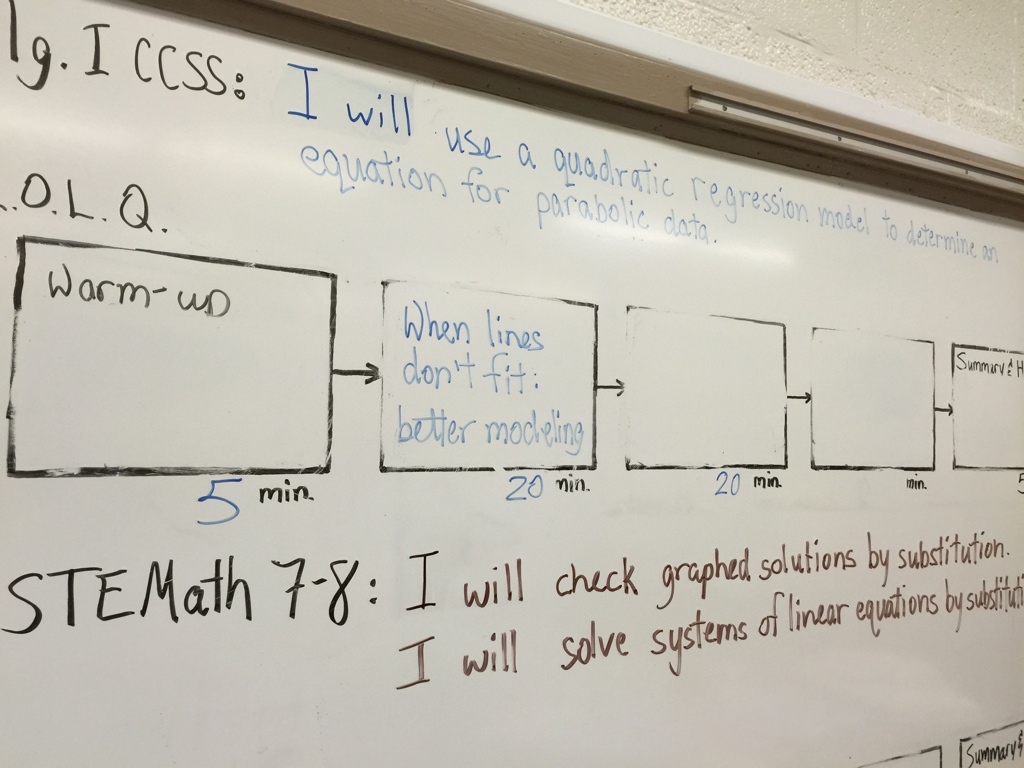 B
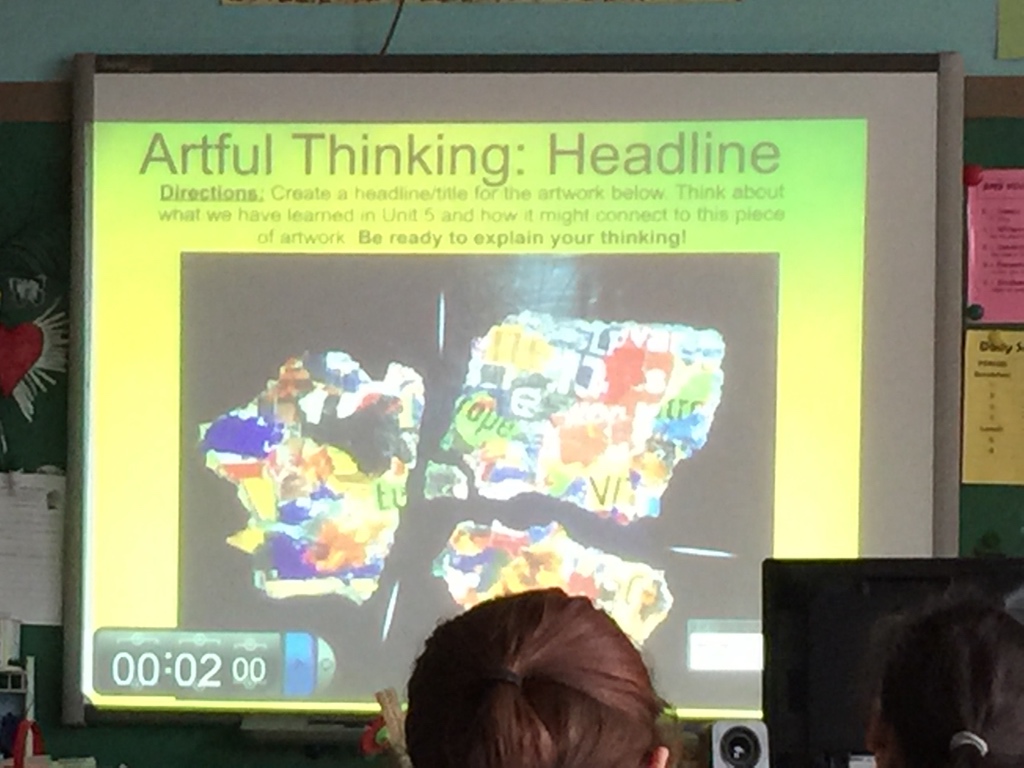 B
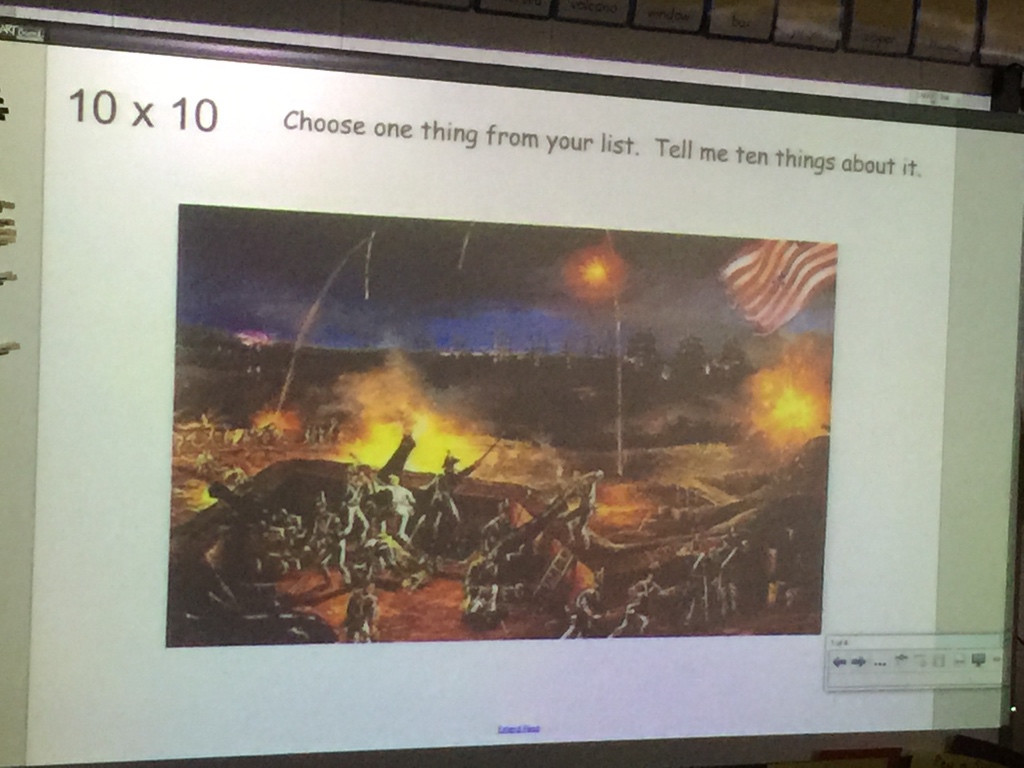 B
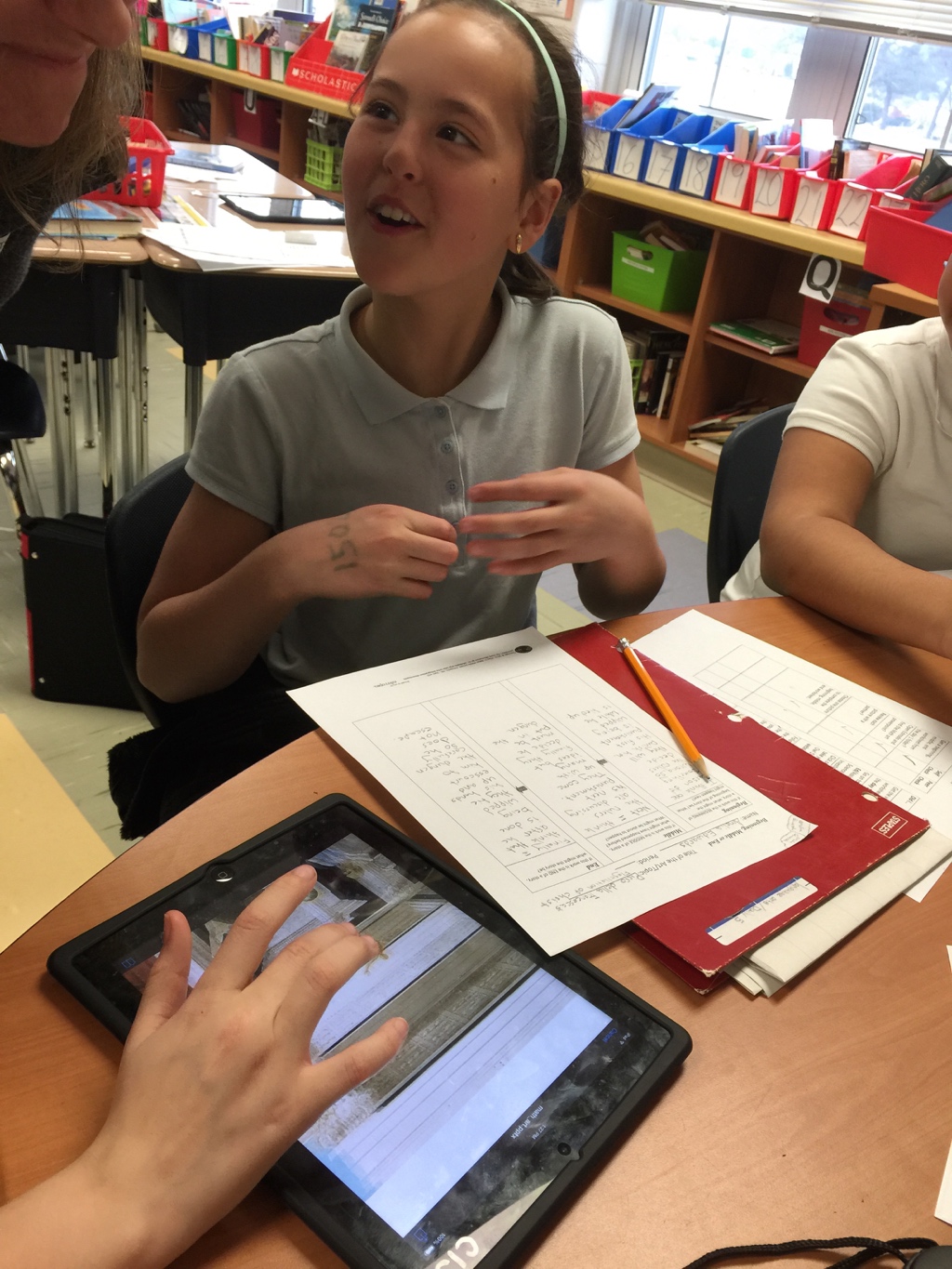 B
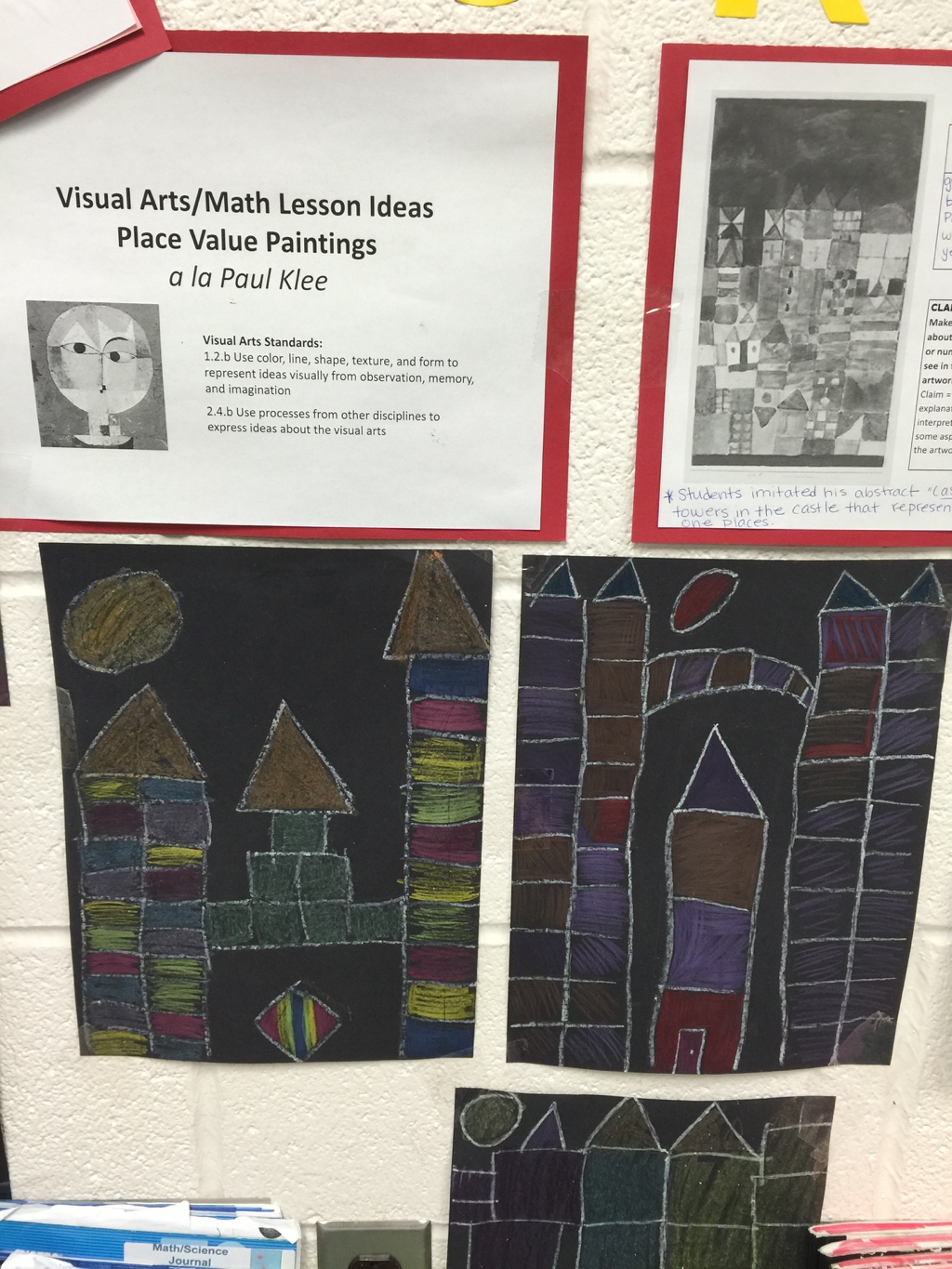 B
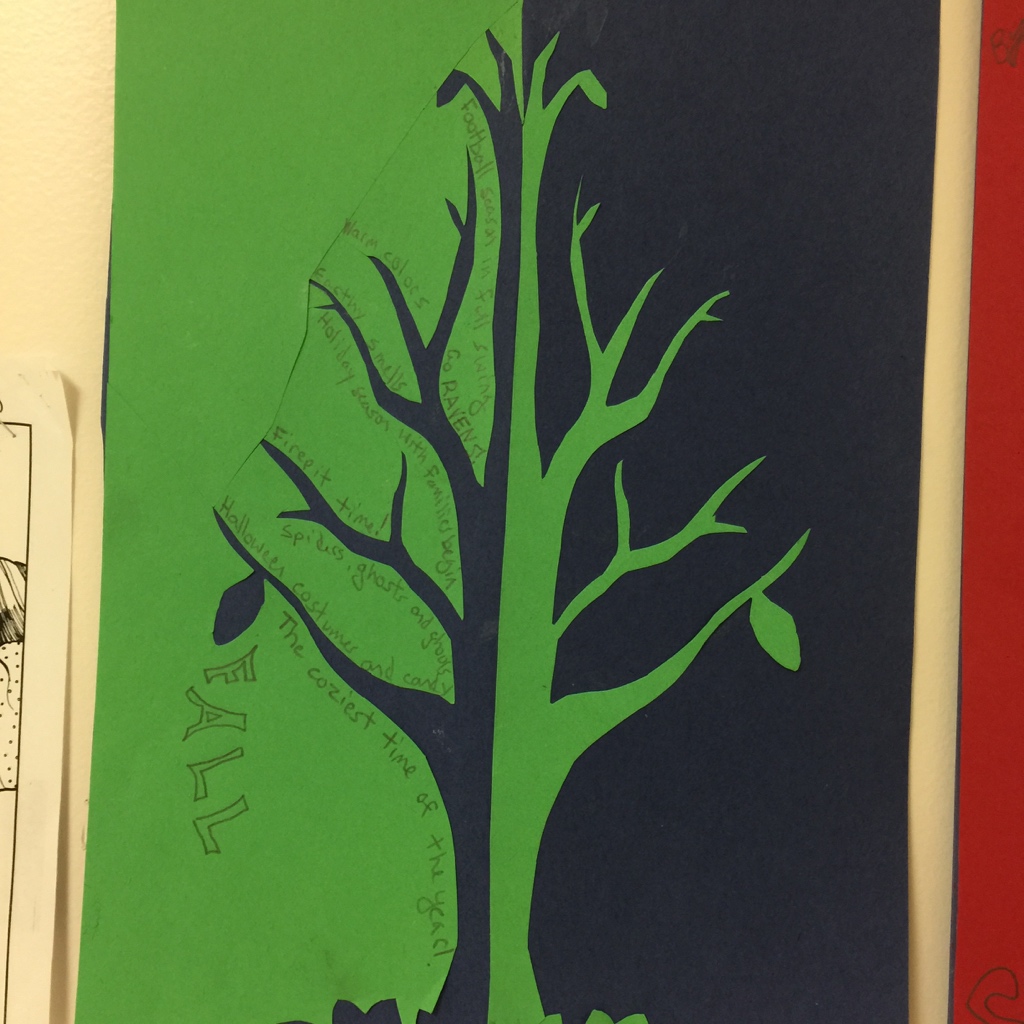 B
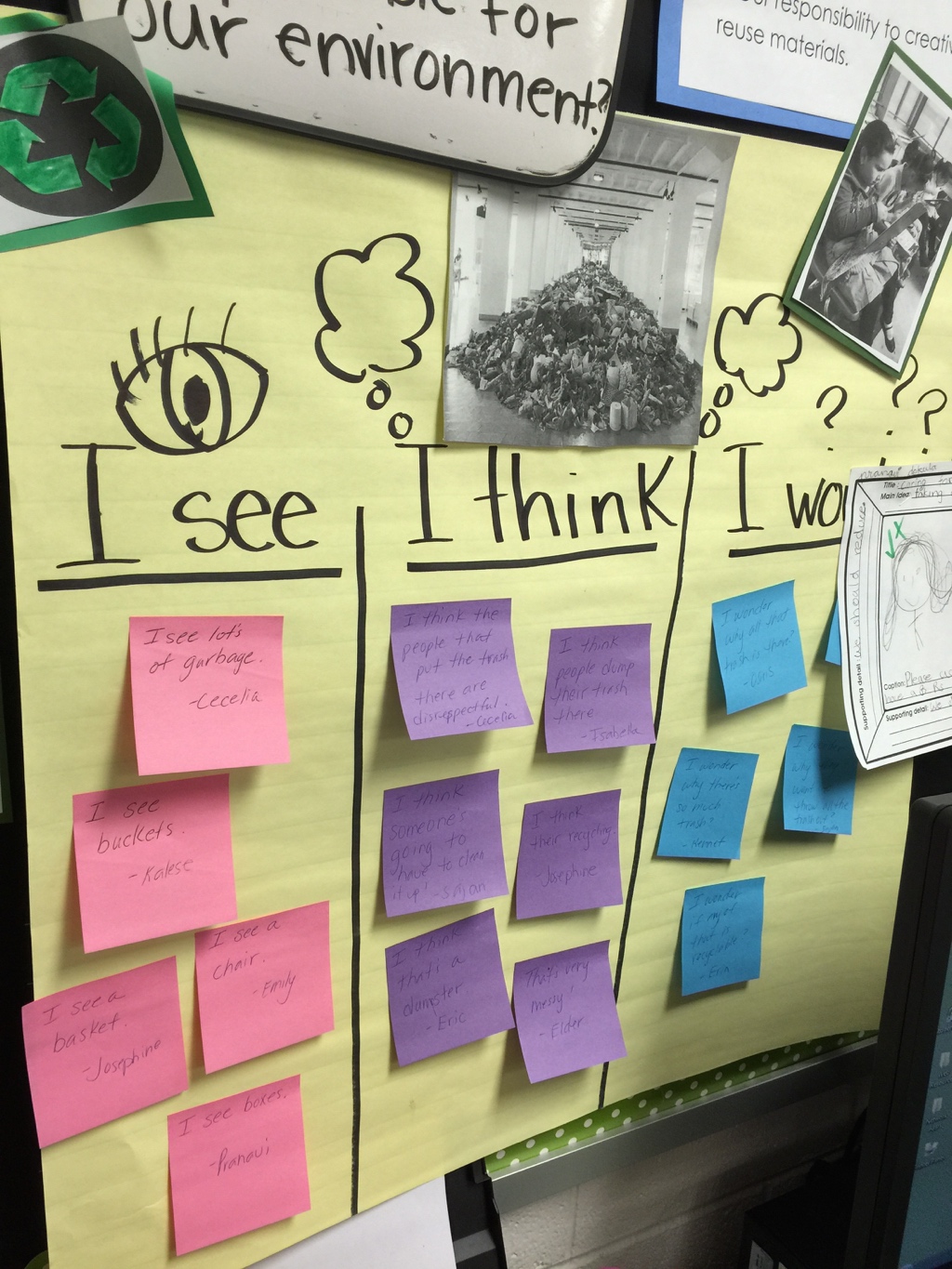 B
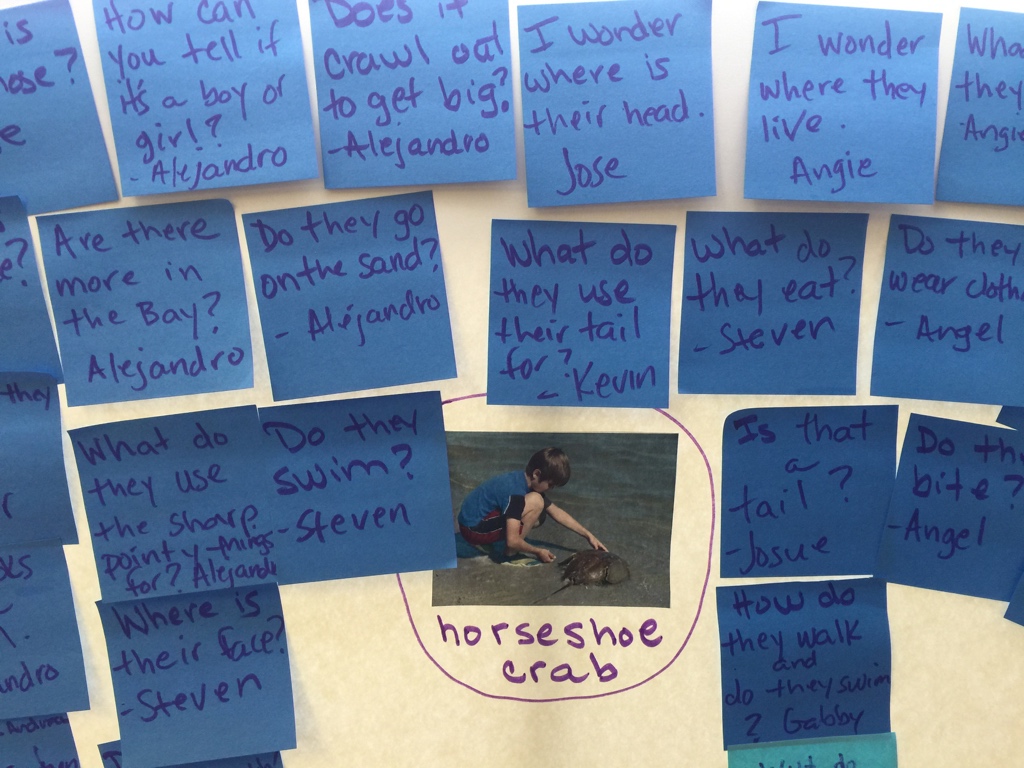 B
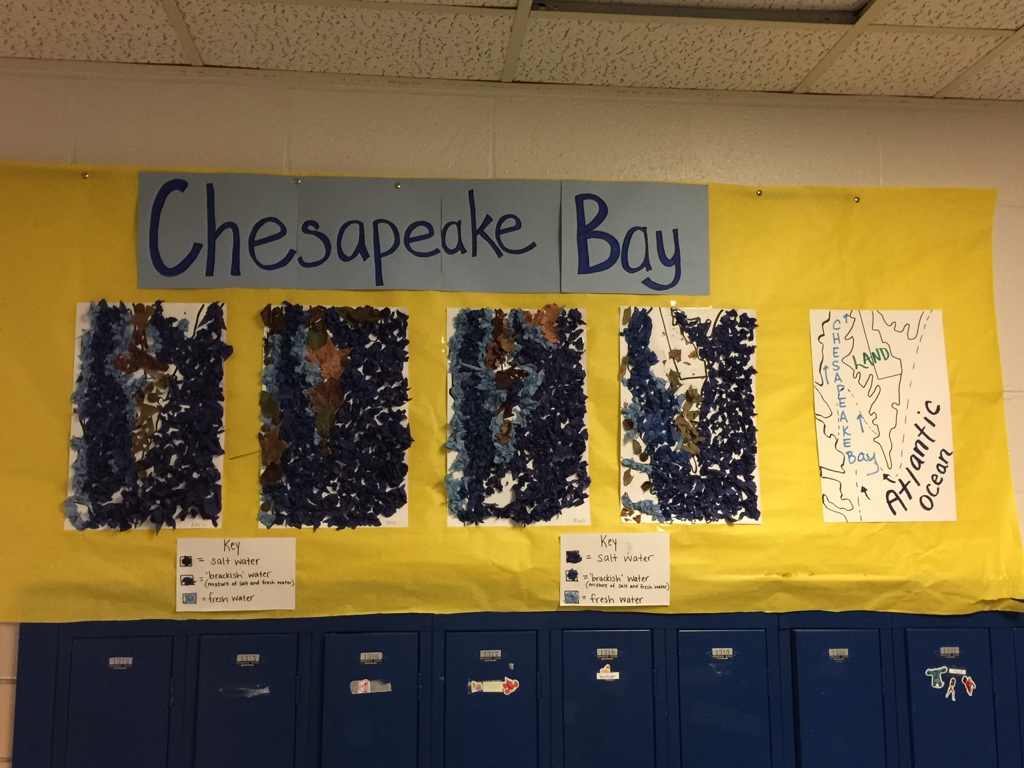 B
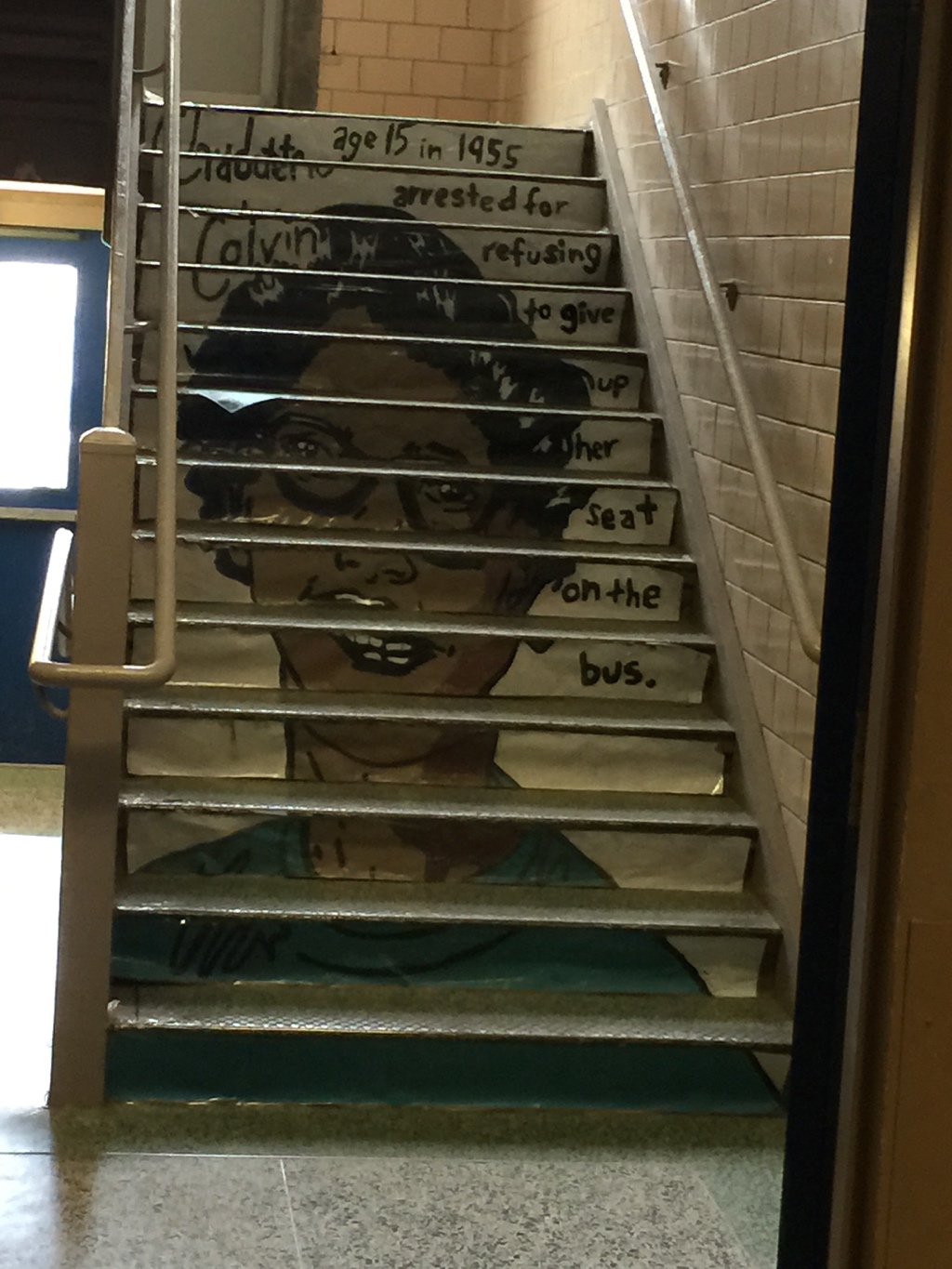 B
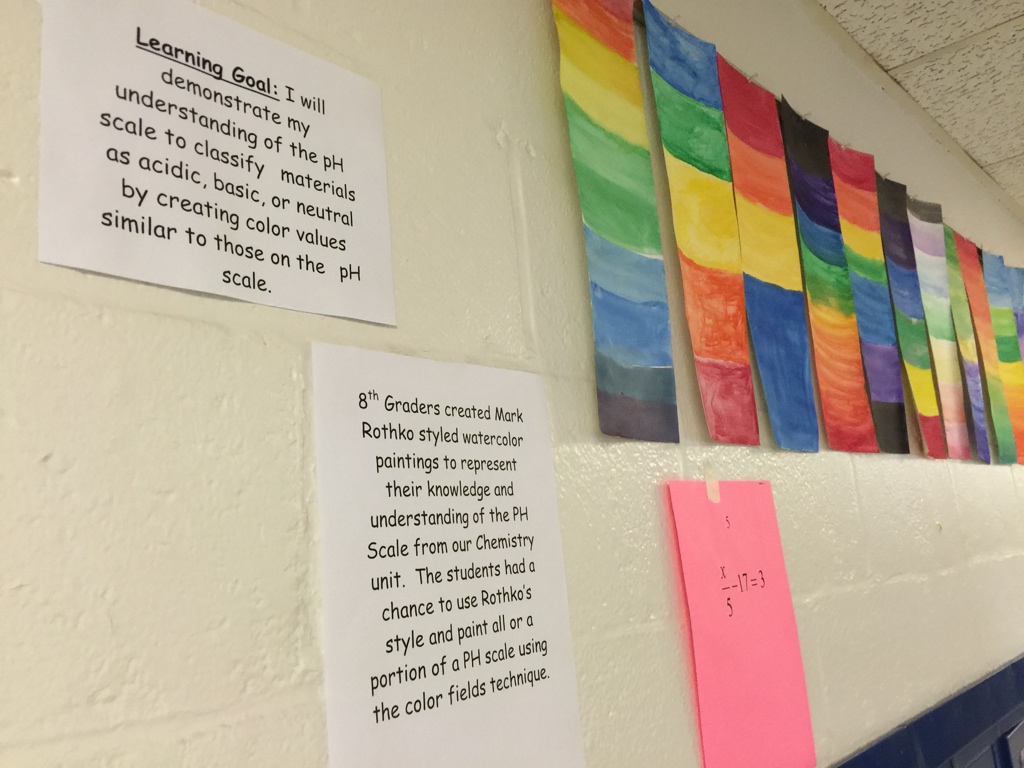 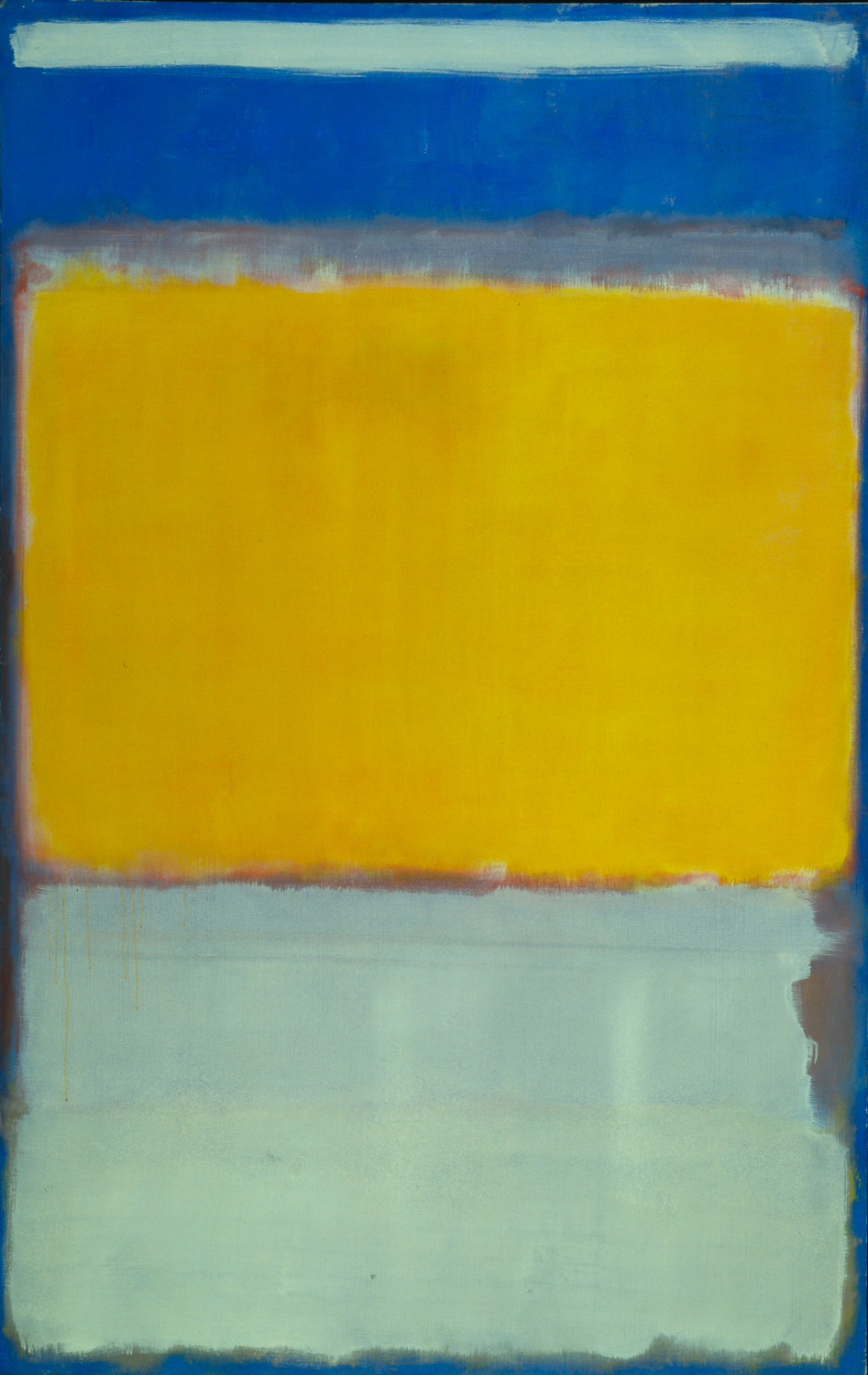 B
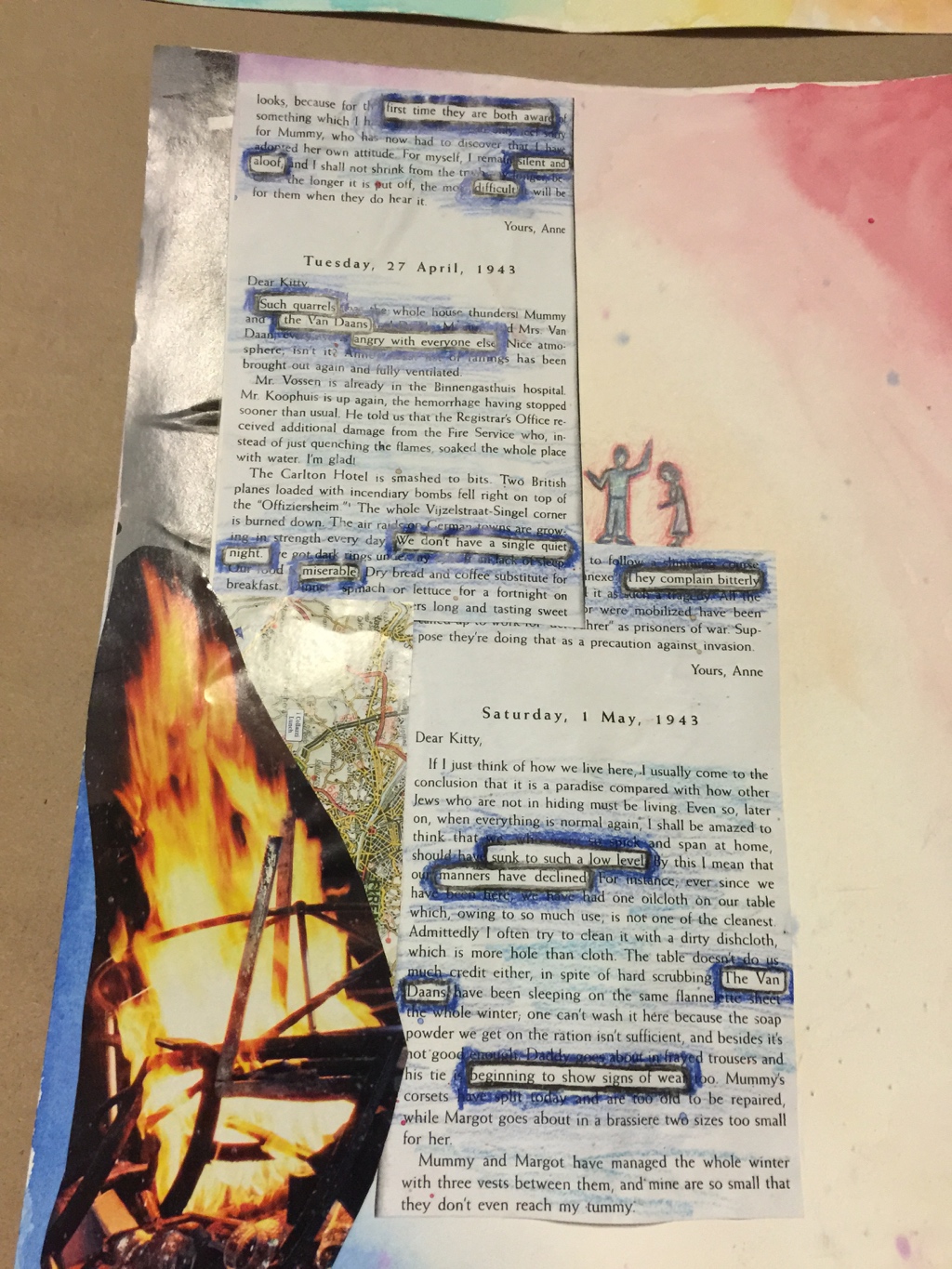 B
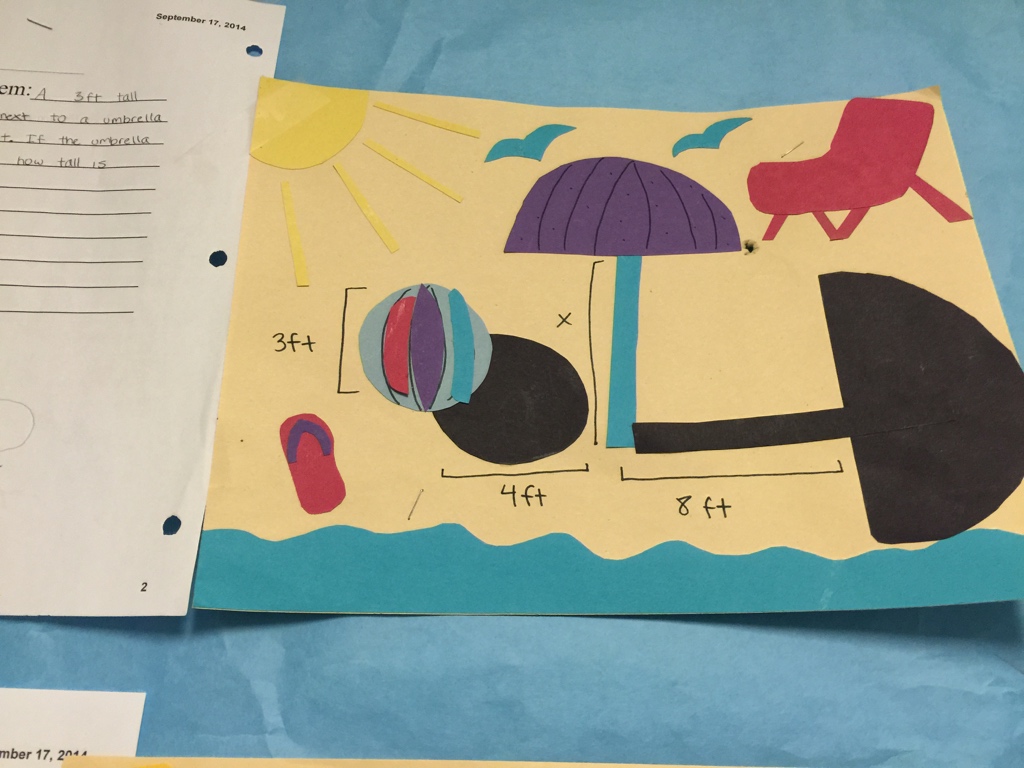 B
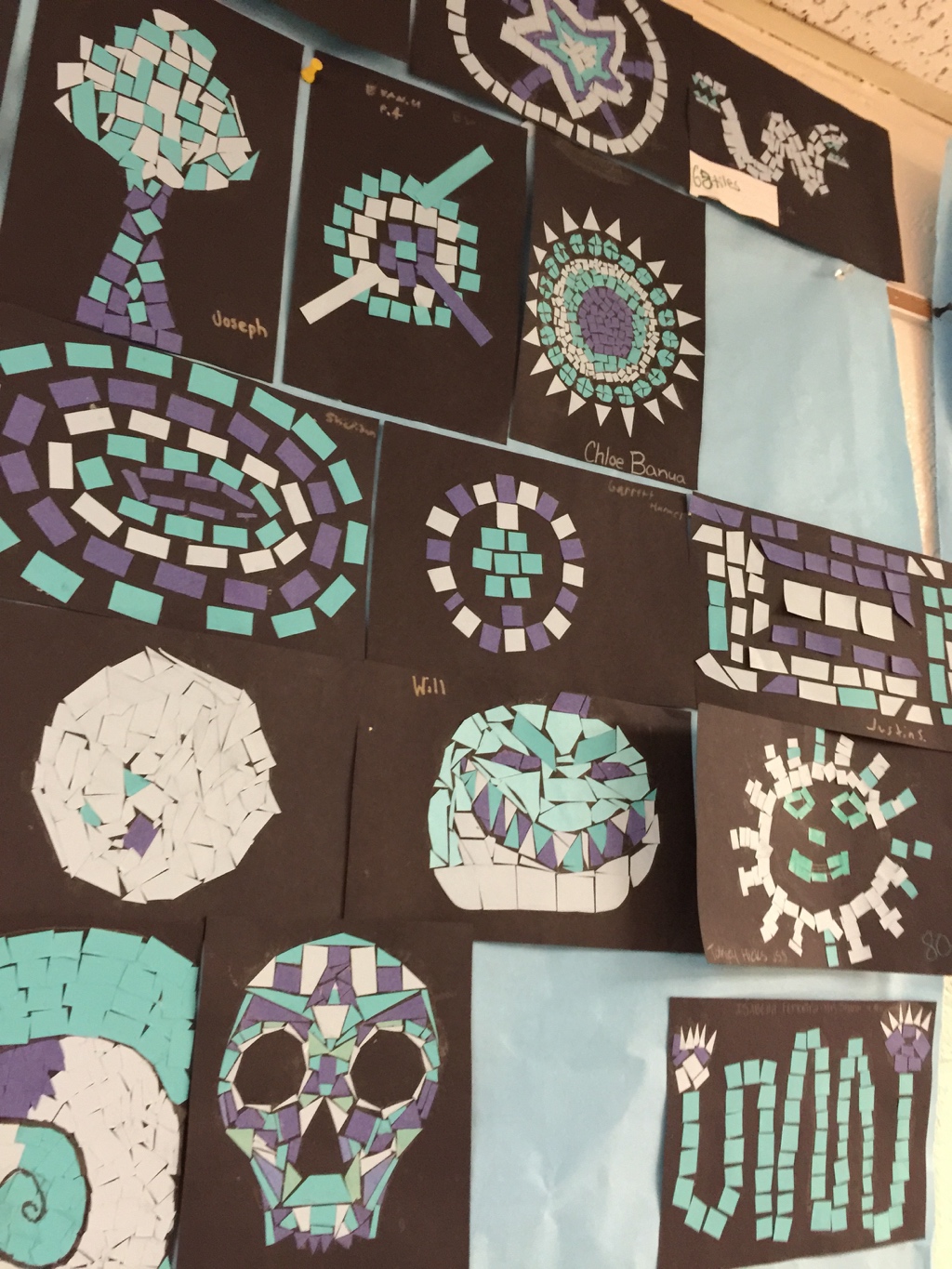 B
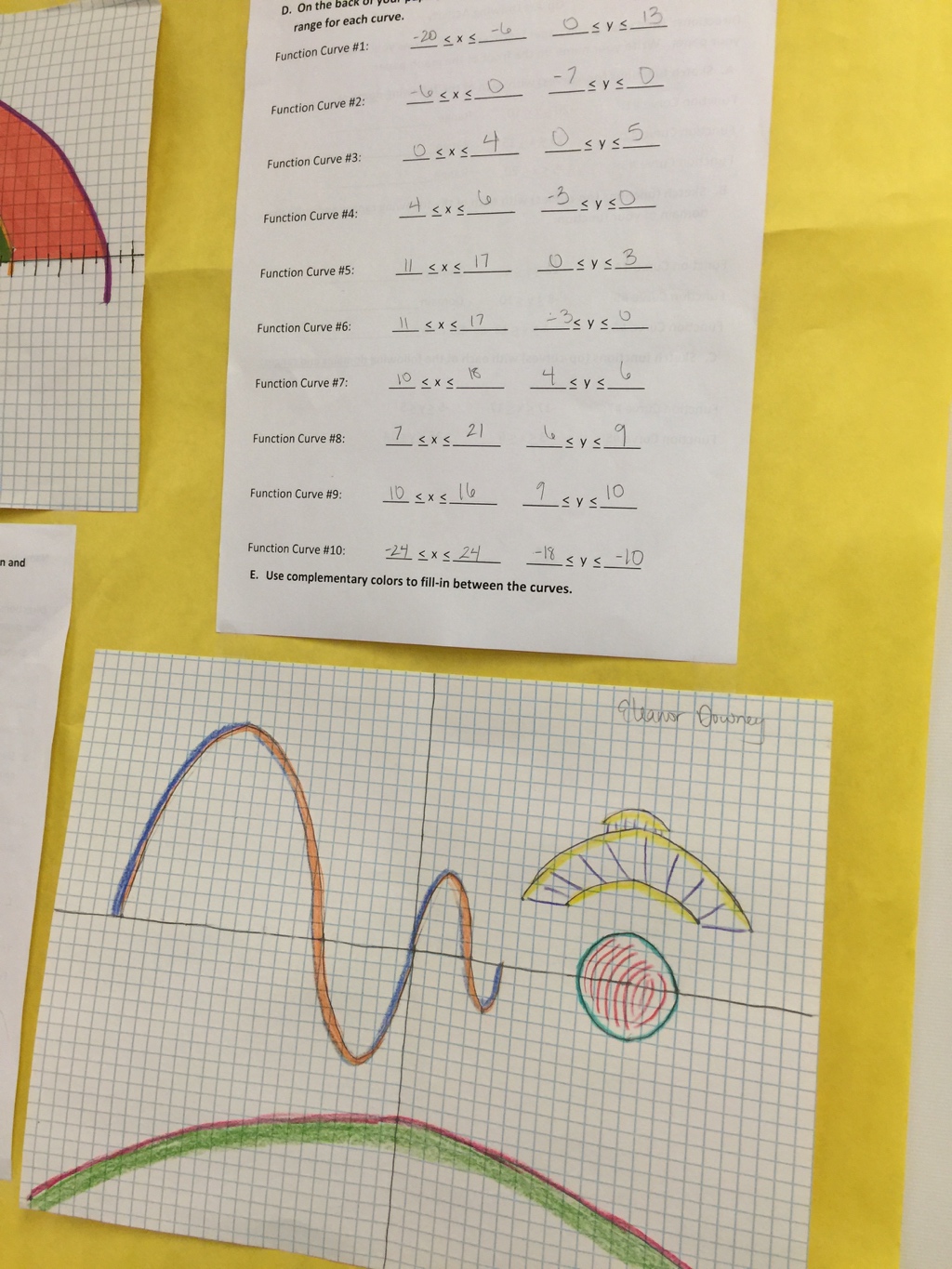 B
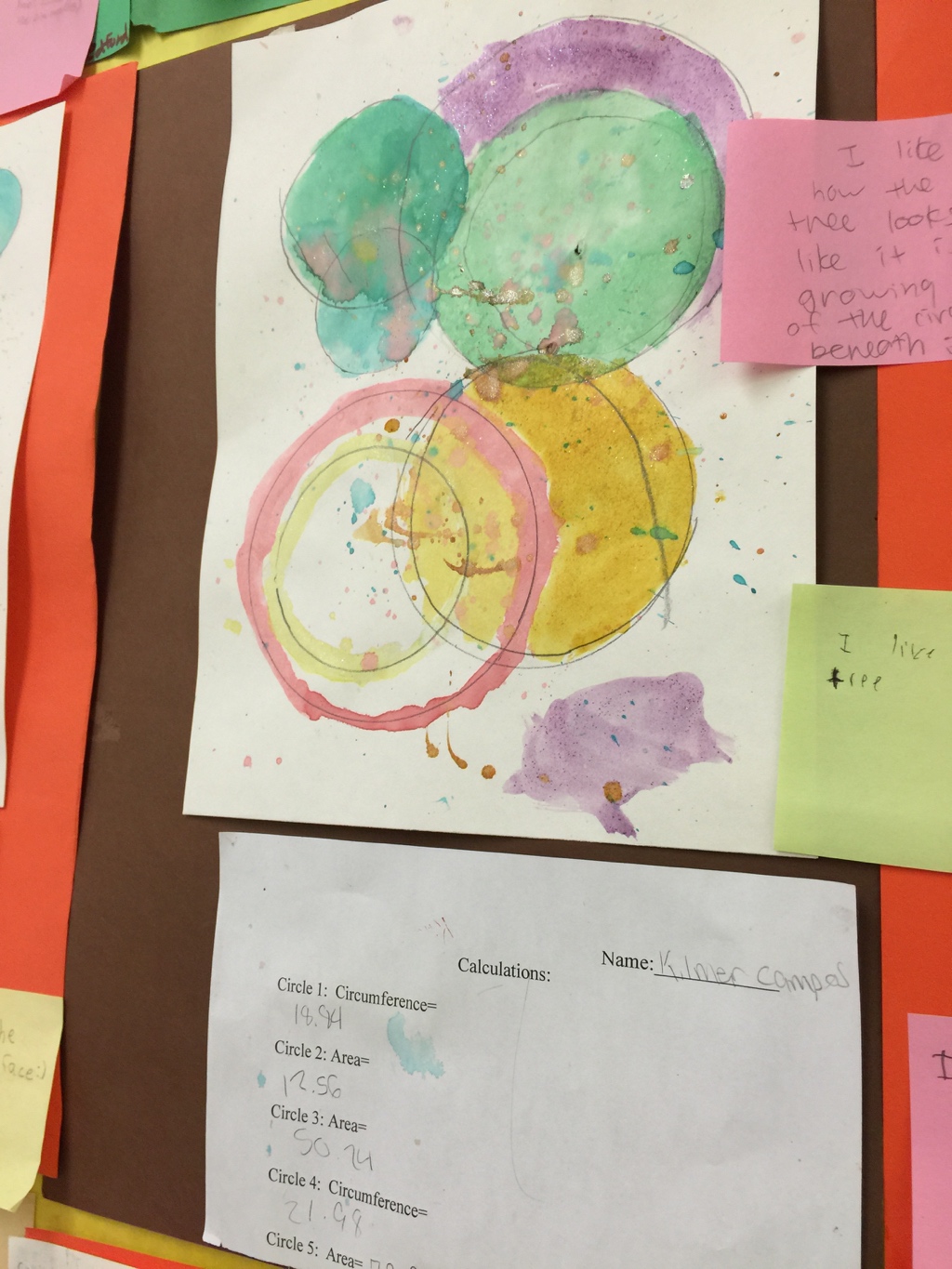 B
Next year update
H
Opportunities next year
Teachers apply artful thinking strategies. (daily routines)
Teachers teach art skills and concepts.  (regular practice)
Teachers implement arts integration units where students construct and demonstrate understanding of core content through an art form.  (occasional)
H
Opportunities next year
Visiting Artists come to your school to teach skills and concepts.  
Collaborating Artists plan longer units with you so students can engage in a creative process which connects an art form to another subject area.
Students experience visual art, theatre, music or dance through a field trip and/or site-based performance. Teachers have the opportunity to enhance the learning and make connections to other content areas in the classroom.
H
Current visiting/ collaborating artist opportunities 
as of February 2015
DANCE: Creative Movement, Folk, Modern, Choreography
LITERARY ART:  Poetry, Storytelling
MUSIC: Composition, Folk, Percussion, Rhythm and rhyme, Singing, Kodaly Method
THEATRE: Creative Drama, Melodrama, Clown, Improvisation, Mask making, Puppetry, Reader’s Theatre, Script Development, Voice
TRADITIONAL ART: Carving, Weaving, Sewing
VISUAL ART:	Art History, Assemblage, Book making, Cartoons, political cartoons Ceramics, Color and Design, Computer Art/Graphic Design, Drawing, Graffiti (legal surface), Jewelry, Marbling, Mixed Media, Murals, Painting, Photography, Printmaking, Scratchboard, Sequential art (comics, graphic novels), Sculpture, Stenciling, Watercolor
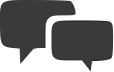 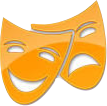 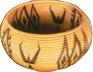 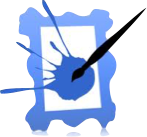 B
Some artist collaborations happening in ECS
Printmaking in science
Wool dying/ weaving in 6th grade social studies
Visual art & mathematics
Latin dance & social studies
Music and language arts or social studies
Spoken word poetry in 6th grade LA
B
What would you like to pilot this year?
H
Commitment update
H
H
Summer Presentations